স্বাগতম
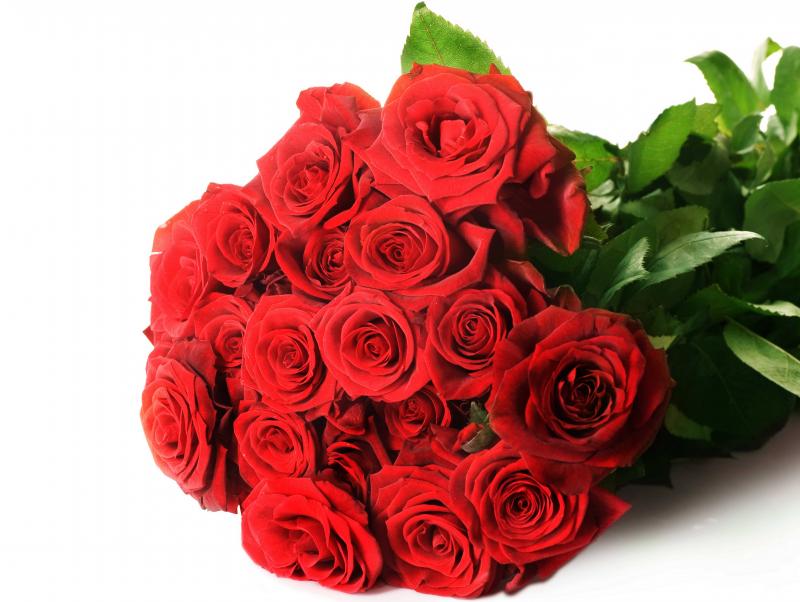 শিক্ষক পরিচিতি
সামেনা আক্তার
সহকারি শিক্ষক
বেশনাল সরকারি প্রাথমিক বিদ্যালয়
টঙ্গিবাড়ী,মুন্সিগঞ্জ।
পাঠ পরিচিতিঃ
শ্রেণিঃ ৪র্থ        বিষয়ঃ প্রাঃ বিজ্ঞান
পাঠঃ উদ্ভিদ ও প্রাণী 
পাঠ্যাংশঃ প্রাণীর বাসস্থান।
শিখনফল
পরিবেশের জীবের বিভিন্ন আবাসস্থল শনাক্ত করতে পারবে।
প্রাণির আবাসস্থল
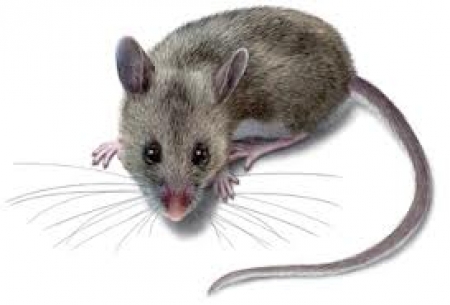 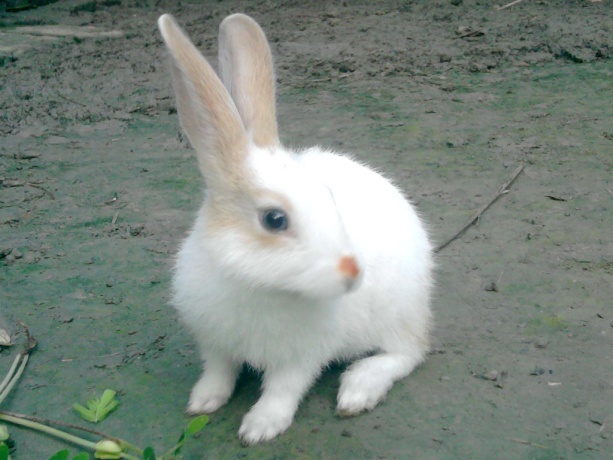 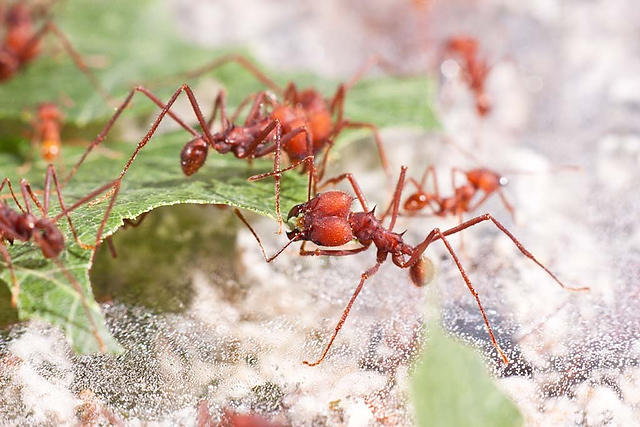 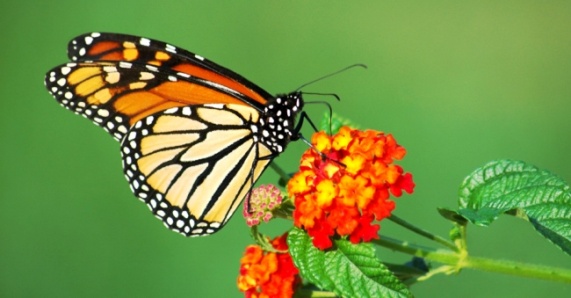 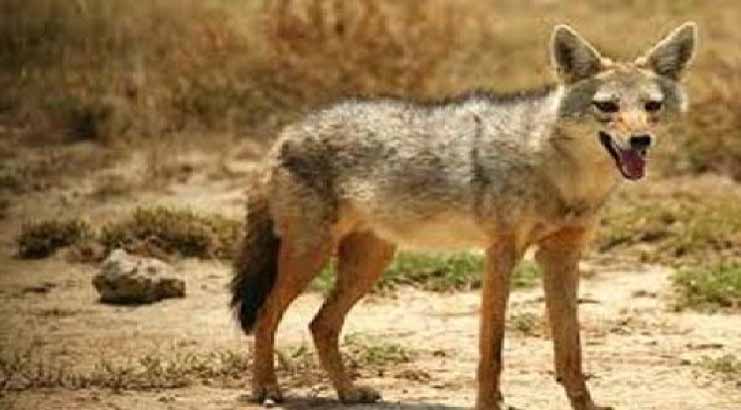 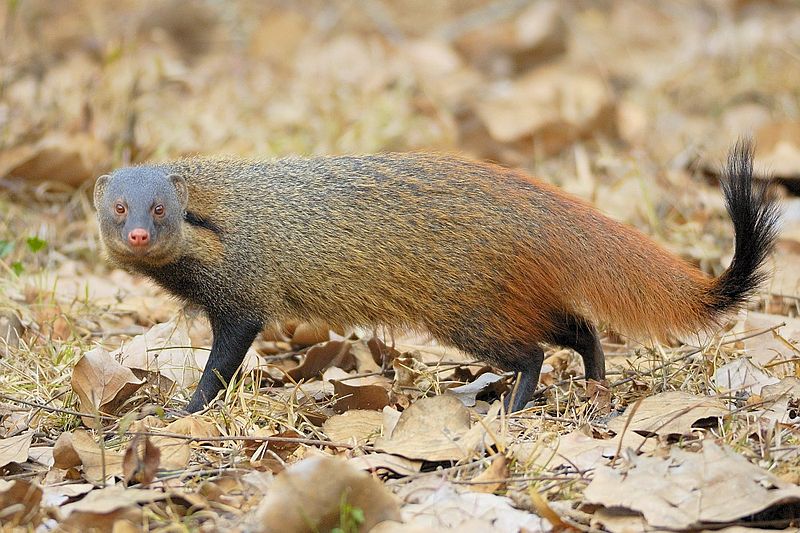 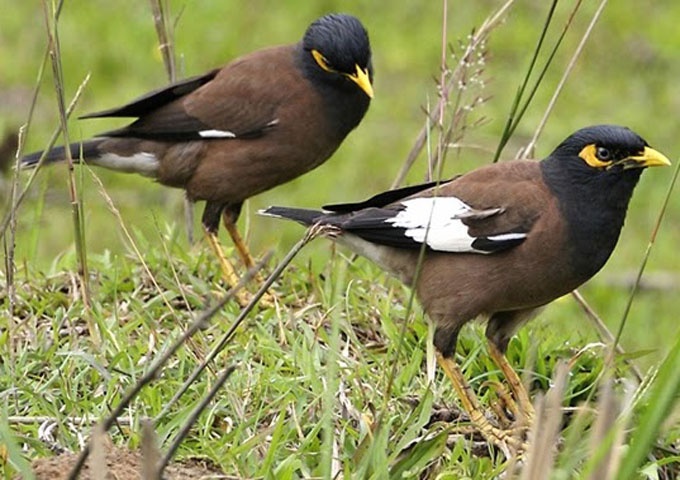 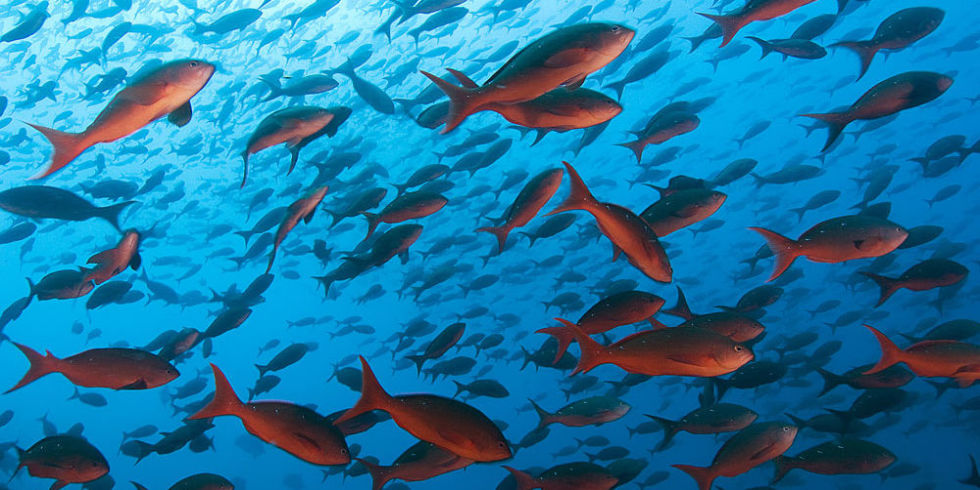 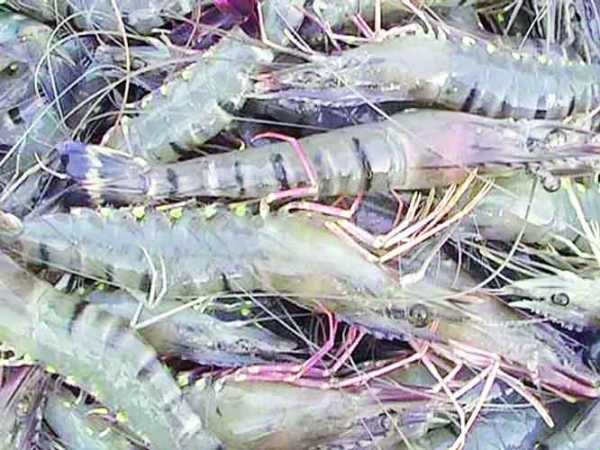 ইঁদুর, খরগোশ, সজারু
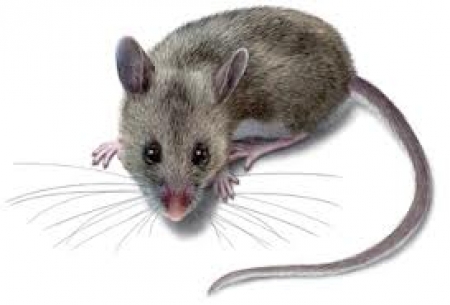 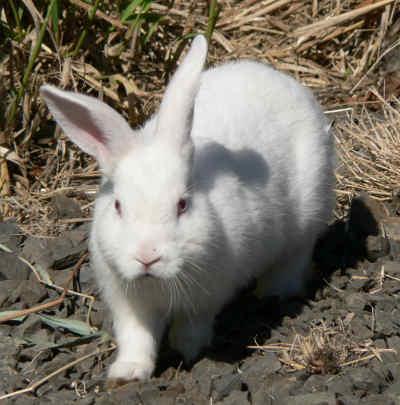 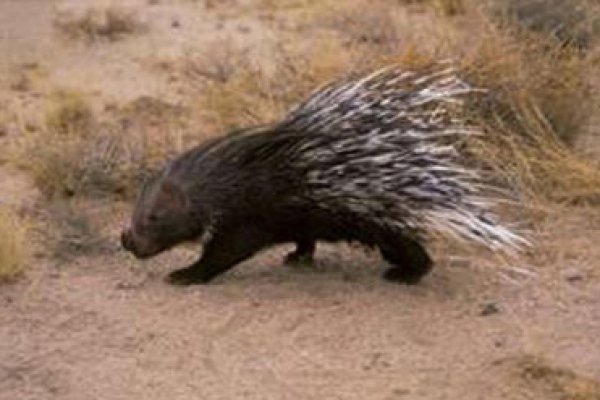 মাটির গর্তে বা নিচে বাস করে
মাটির নিচে বাস করা প্রাণি
ঝোপঝাড় বা ঘন বন জঙ্গলে বাস করে
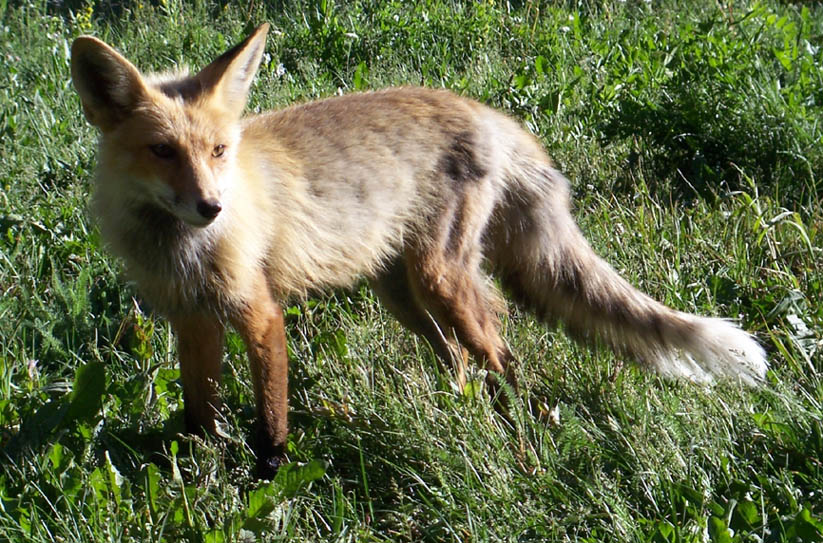 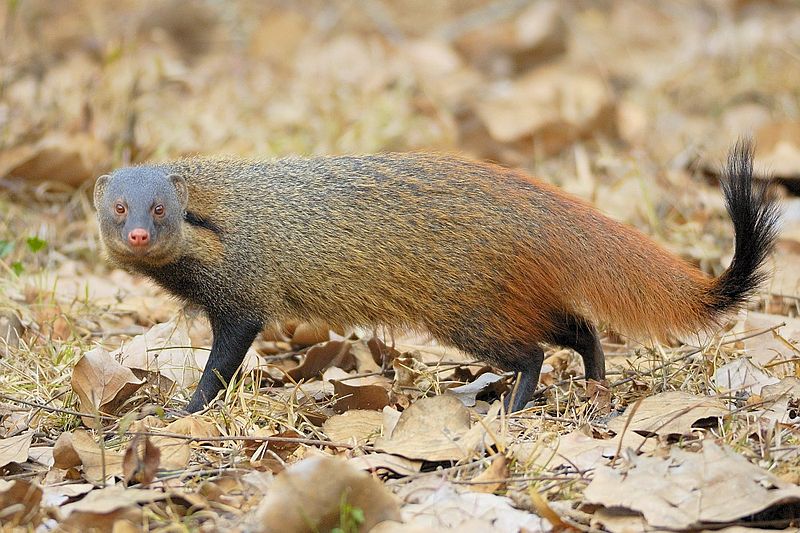 শিয়াল
বেজি
ঝোপঝাড় বা বন জঙ্গলে বাস করা প্রাণি
পাখি, বানর, প্রজাপতি
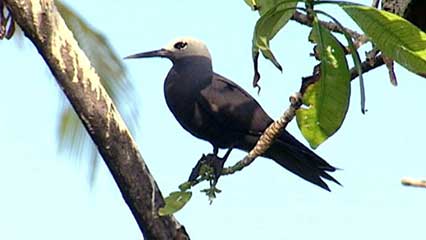 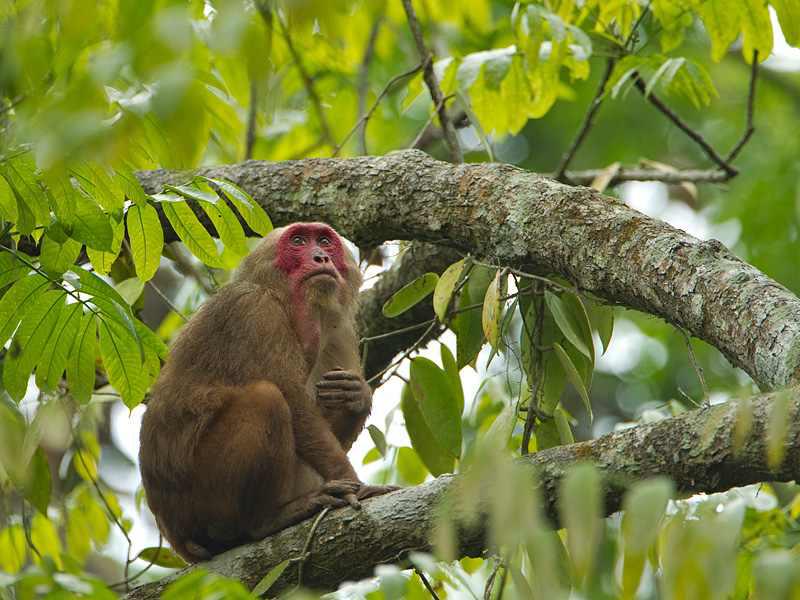 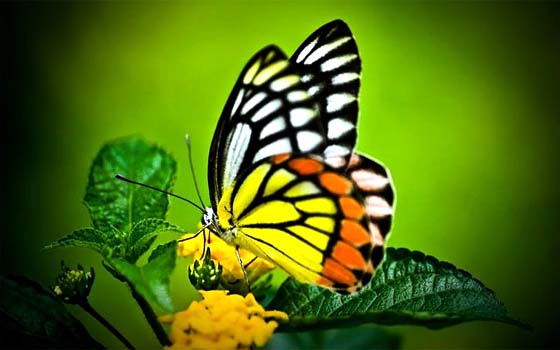 গাছের ডালে বাস করা প্রাণি
মাছ, চিংড়ি
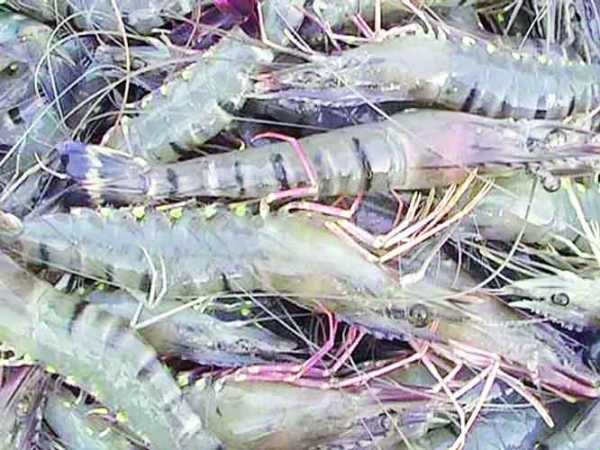 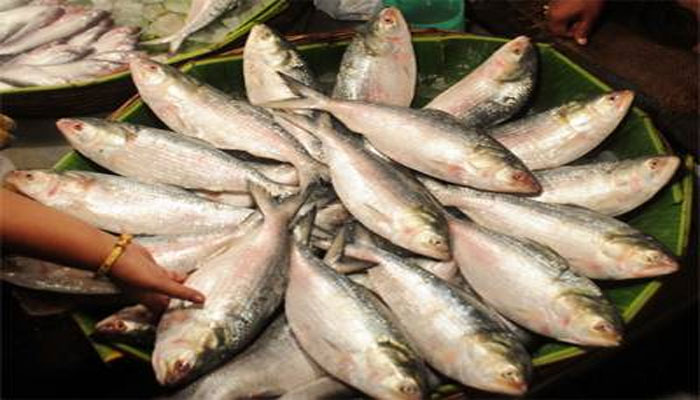 পানিতে বাস করা প্রাণি
কুমির, কচ্ছপ, ব্যাঙ
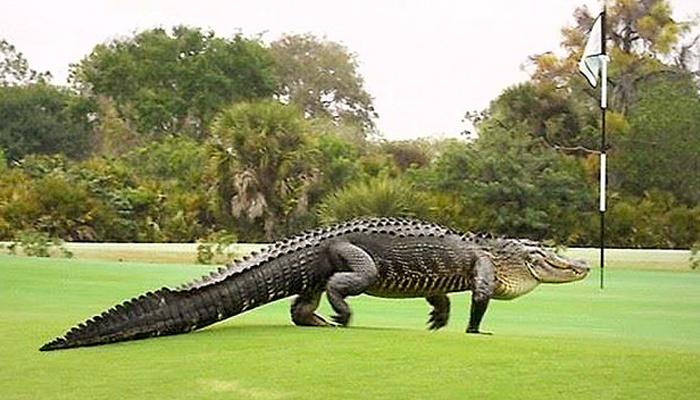 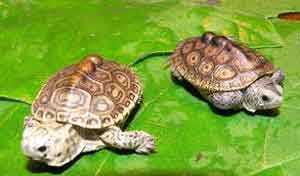 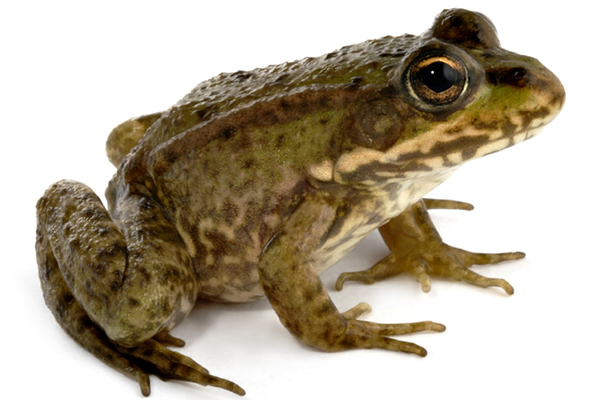 মাটি ও পানি উভয় স্থানে বাস করে।
মূল্যায়ন
১। নিচের কোন প্রাণীটি গর্তে বাস করে ?
ক. মাছ 
খ. বানর 
গ.ইঁদুর
 ঘ.শিয়াল
ইঁদুর
প্রশ্নঃগর্তে বাস করে এমন ২টি প্রাণির নাম লিখ?
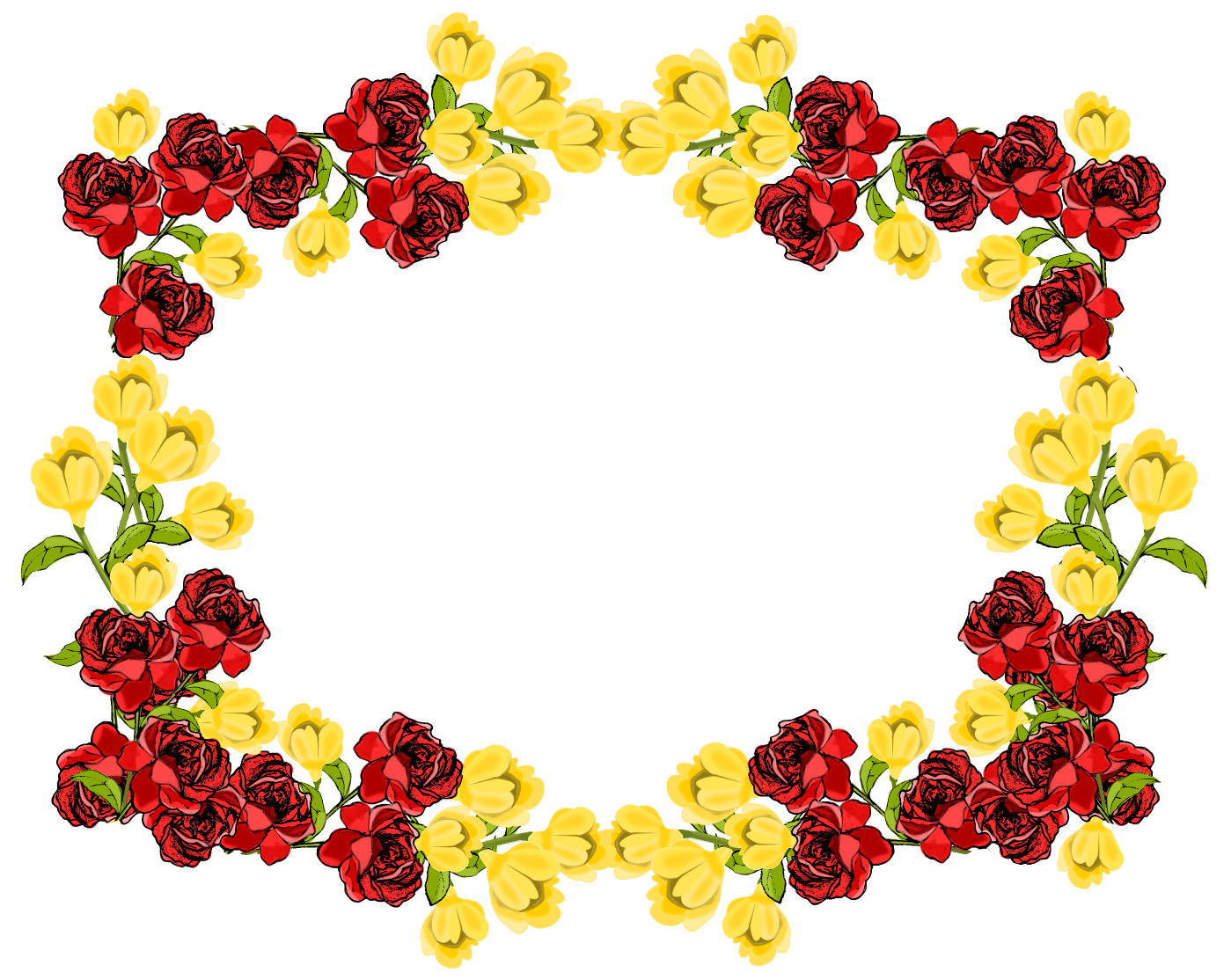 ধন্যবাদ